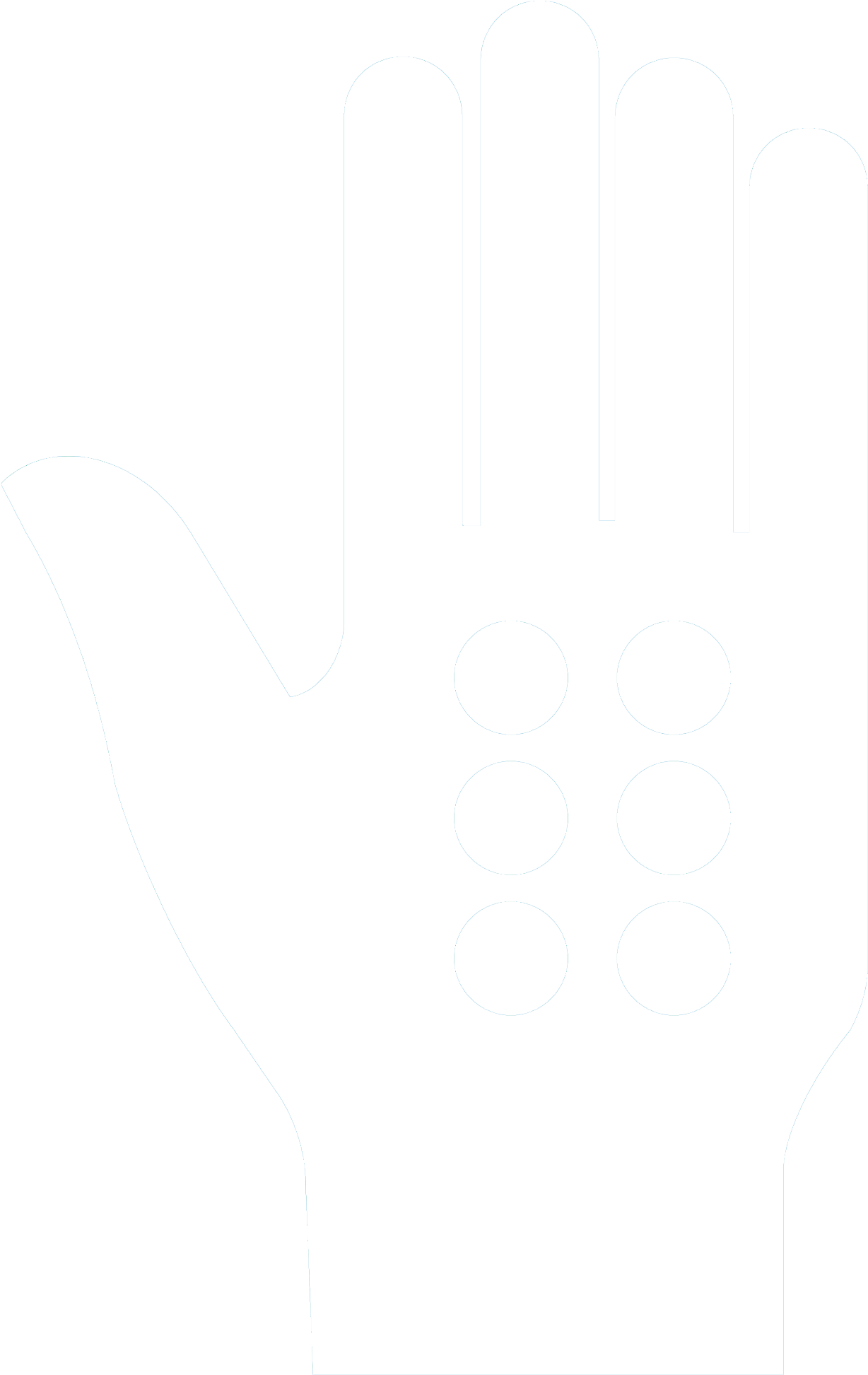 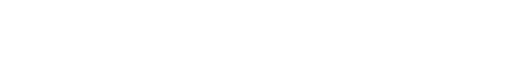 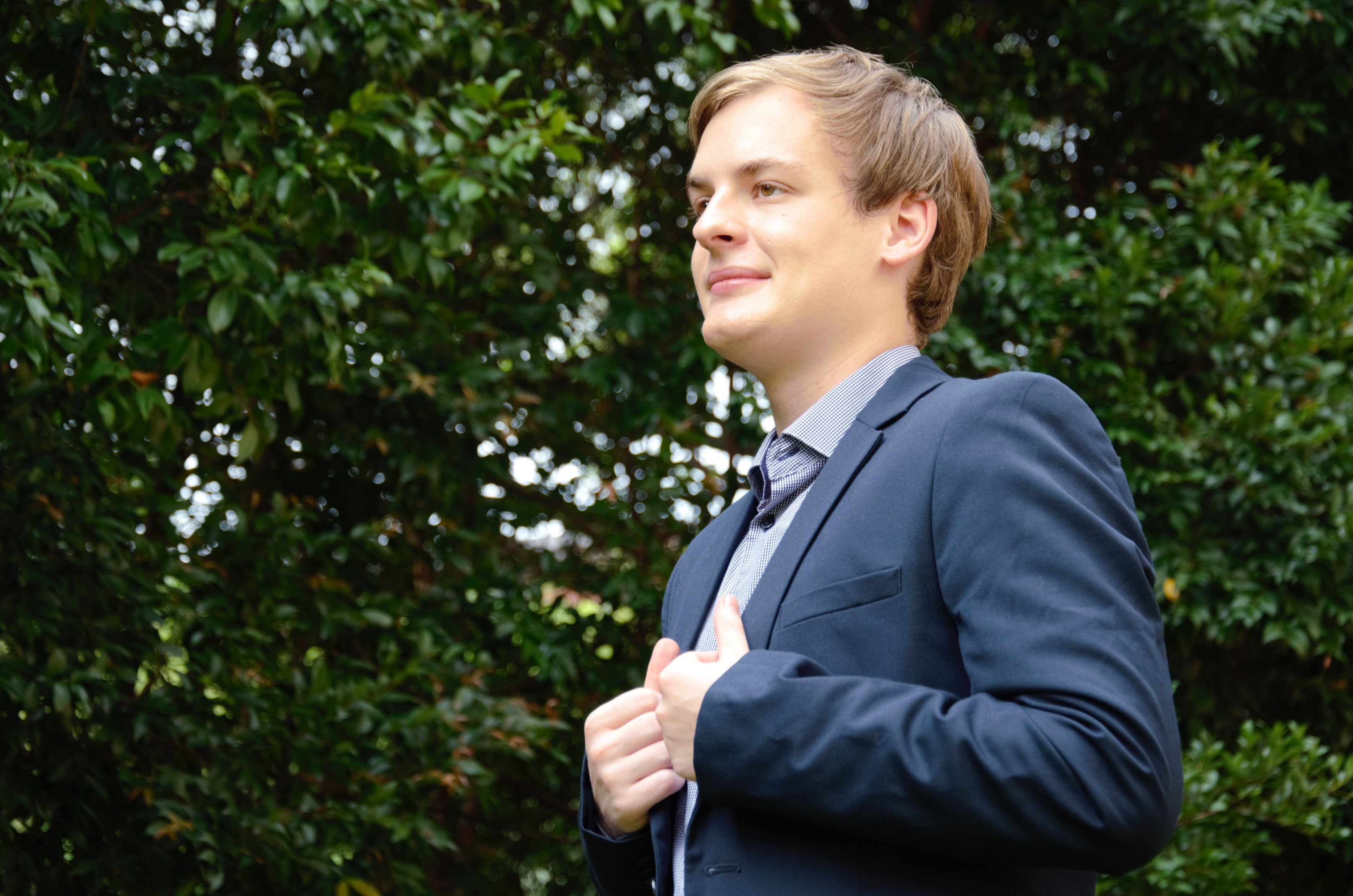 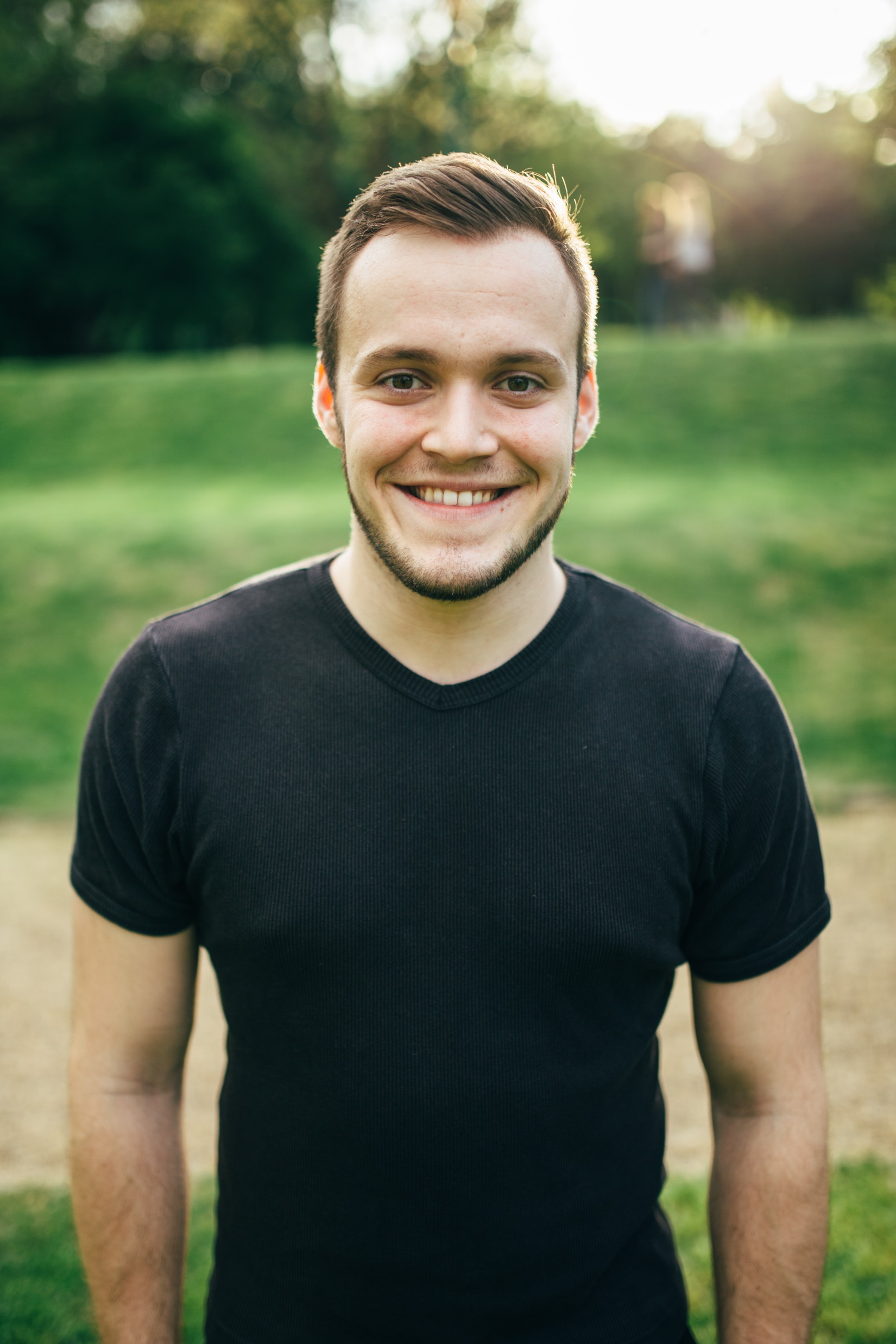 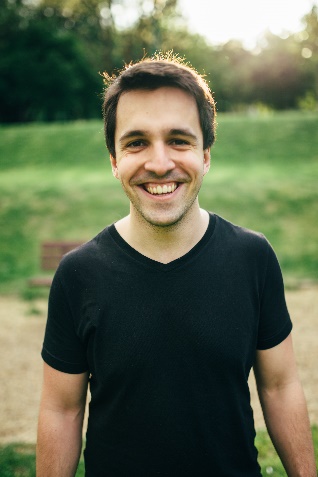 FÜLÖP ÁDÁM
ADAM.FULOP@GLOVEYE.COM
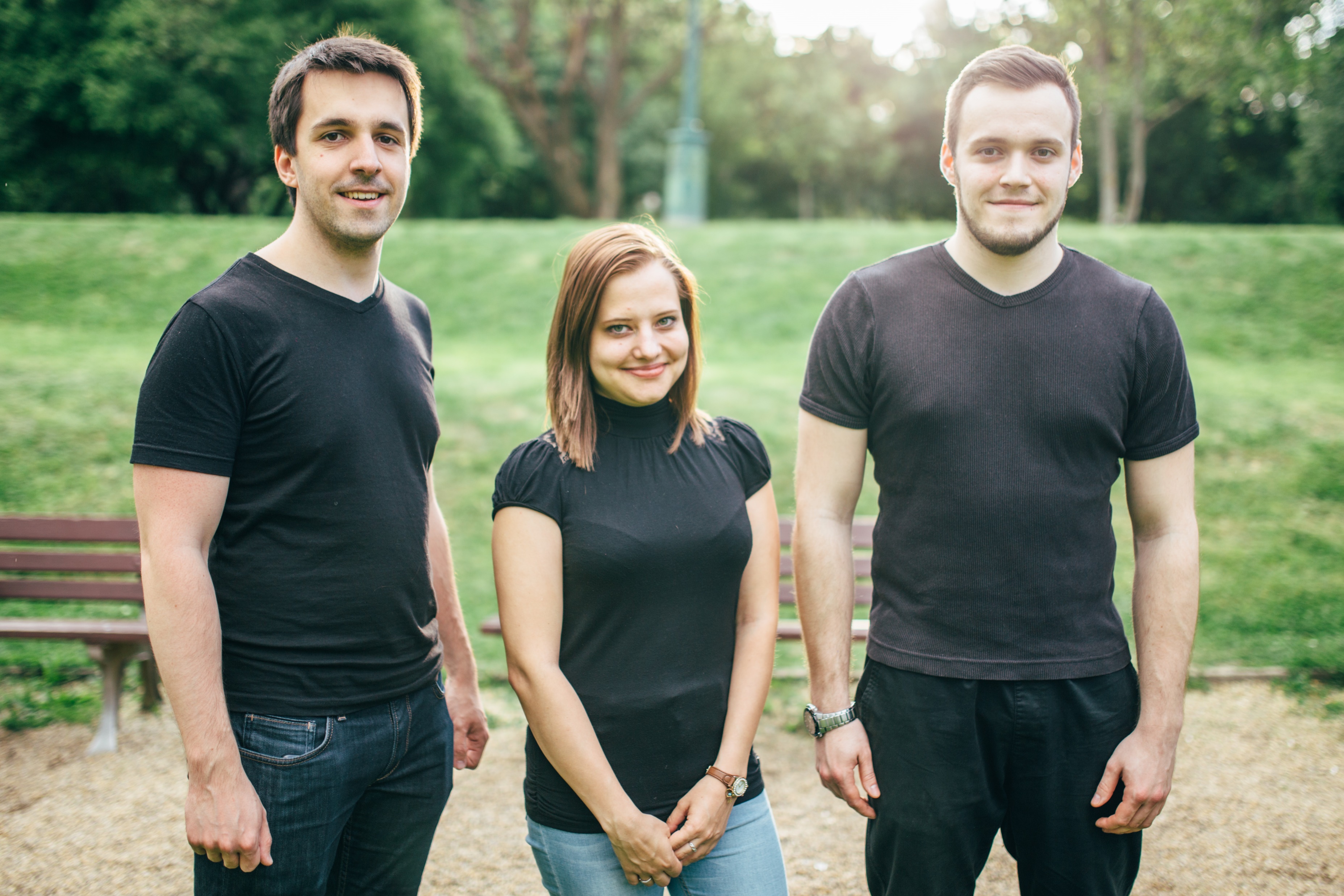 [Speaker Notes: Van-e értelme (van, hogy kitalálunk valamit, ami azért nincs még, mert nincs értelme)
Megdöbbentő statisztikák]
50%
LEMORZSOLÓDÁS
70%
MUNKANÉLKÜLISÉG
[Speaker Notes: 70%-a a látássérülteknek munkanélküli]
Braille = SIKER
[Speaker Notes: Ráadásul utatások bizonyítják, hogy a Braille olvasás korrelál a magasabb iskolázottsággal, a magasabb jövedelemmel, és növeli az esélyt az elhelyezkedéshez
Az olvasást egyszerűen nem helyettesítheti semmi.
De ha a Braille egyenlő a sikerrel, akkor miért csak a vakok 10%-a tanult meg Braille-t olvasni?]
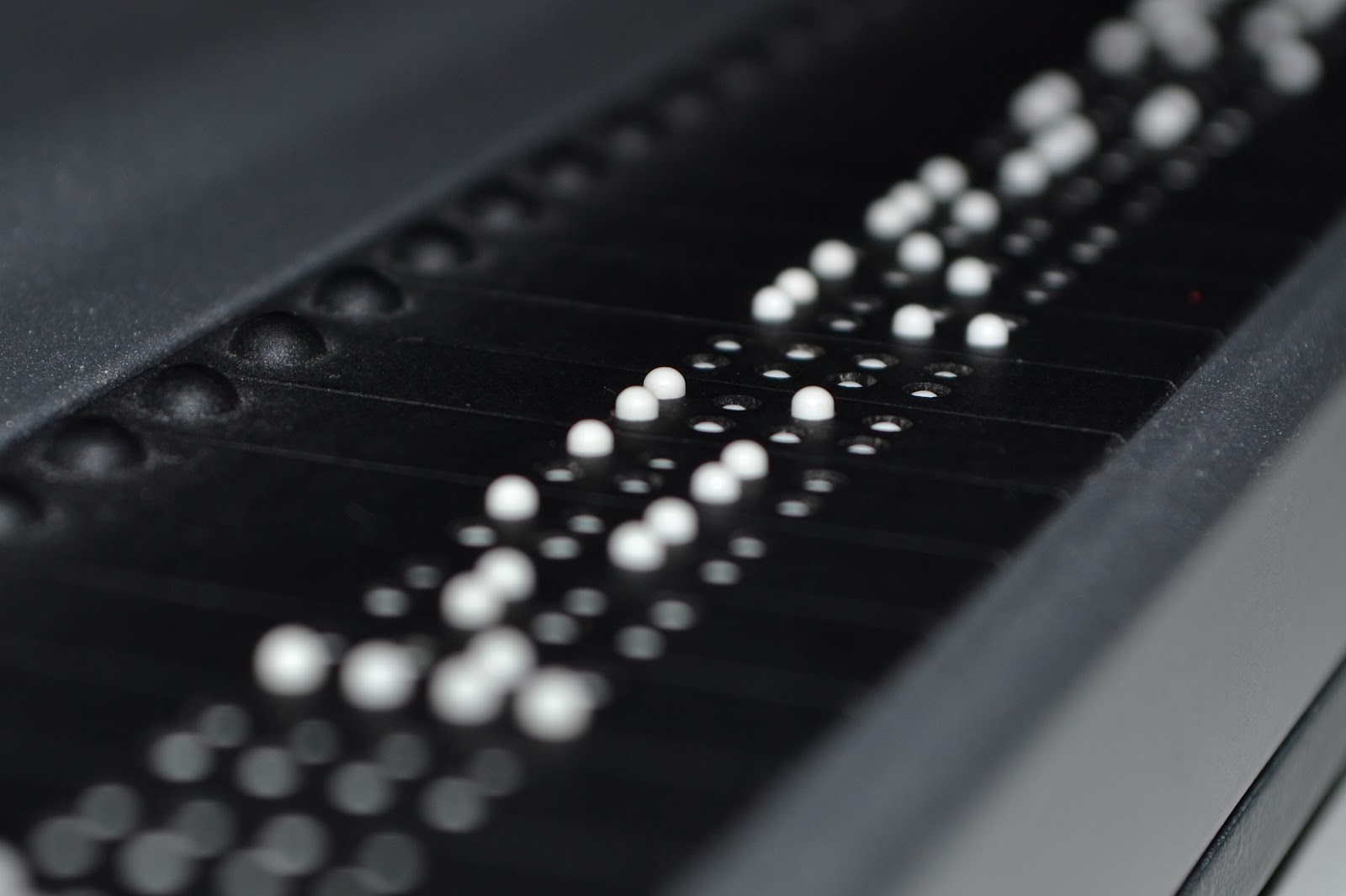 DRÁGA
Braille könyvek és kijelzők
[Speaker Notes: - Ma a Braille csak Braille könyvek és kijelzők révén hozzáférhető, amelyek őrült drágák]
MAJDNEM 300 MILLIÓ EMBER
[Speaker Notes: És az ügyben rengeteg ember érintett, Magyarország teljes lakosságának majdnem 30-szorosa
Csaknem 300 millió ember
Meg voltunk róla győzve, hogy valós probléma, ezért kitaláltunk rá egy megoldást]
SPECIÁLIS
KESZTYŰ
Nyomtatott szöveg olvasására
[Speaker Notes: Készítettünk egy speciális kesztyűt, amely a mobilalkalmazásunkkal együtt lehetővé teszi bármilyen nyomtatott szöveg elolvasását úgy, mintha az Braille-ként lenne írva.]
BRAILLE
TANULÁS
Eszköz Braille-írás tanuláshoz
[Speaker Notes: Emelett segít megtanulni is a Braille-t hangos felolvasással, olvasás közben
Szóval ahogy a felhasználó olvas egy betűt Brailleként a kesztyűvel, az alkalmazás egyből ki is mondja azt a betű hangosan]
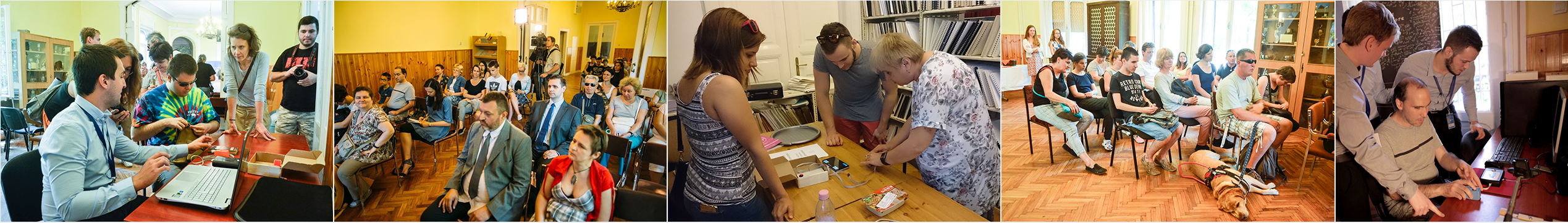 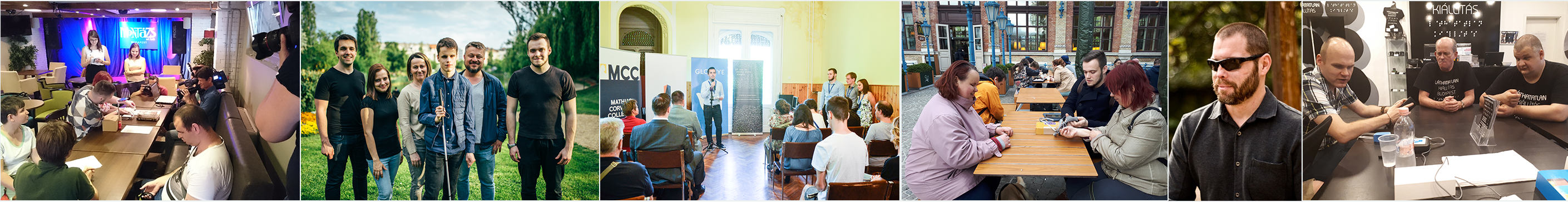 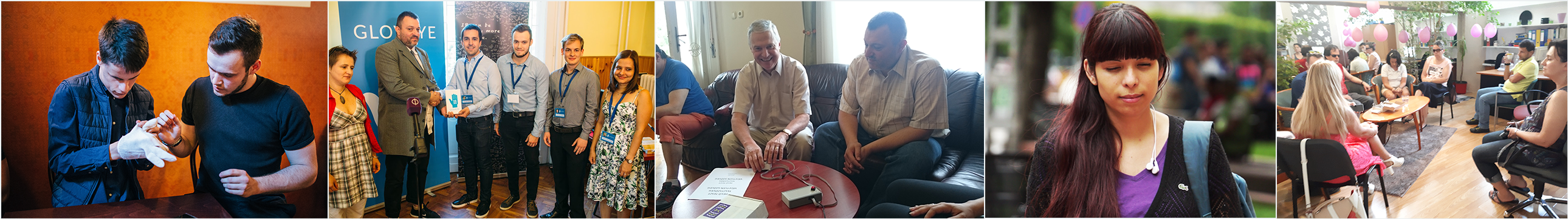 [Speaker Notes: 100 teszt, szabadalom, kijutottunk imagine cup világdöntőbe Redmondba]
PIEZO KRISTÁLY ALAPÚ
BRAILLE CELLA
Az olvasás élménye
[Speaker Notes: Now let’s see how it works!
Our Glove has a special piezo crystal based Braille cell right under the index finger which provides the joy of reading
This is connected via Bluetooth to our…]
A DOBOZ
Arduino board
Bluetooth modul
DC/DC konverter
[Speaker Notes: The controller box contains an Arduino board with bluetooth module and DC/DC converter for the cell
This controls the braille cell, handles the button and communicates via bluetooth with our…]
CROSS-PLATFORM
ALKALMAZÁS
Bármilyen kamerás okoseszköz
[Speaker Notes: … Unity based cross platform reader application which can run on any smart device which has a camera, let it be a smart phone, a smart glass…even hololens]
PROTOTÍPUSOK
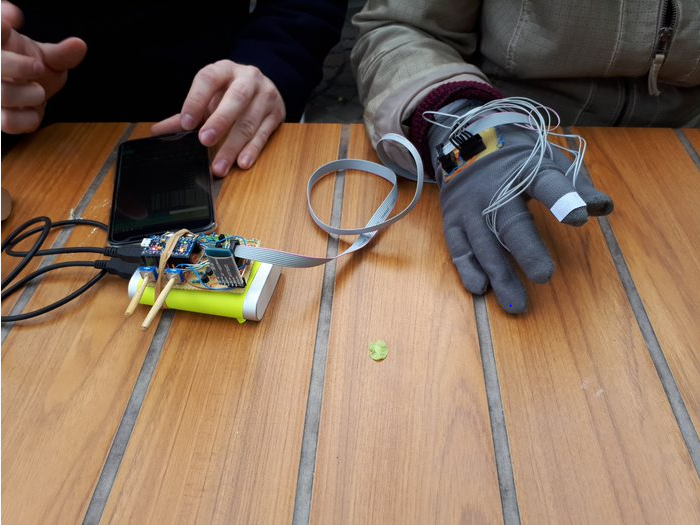 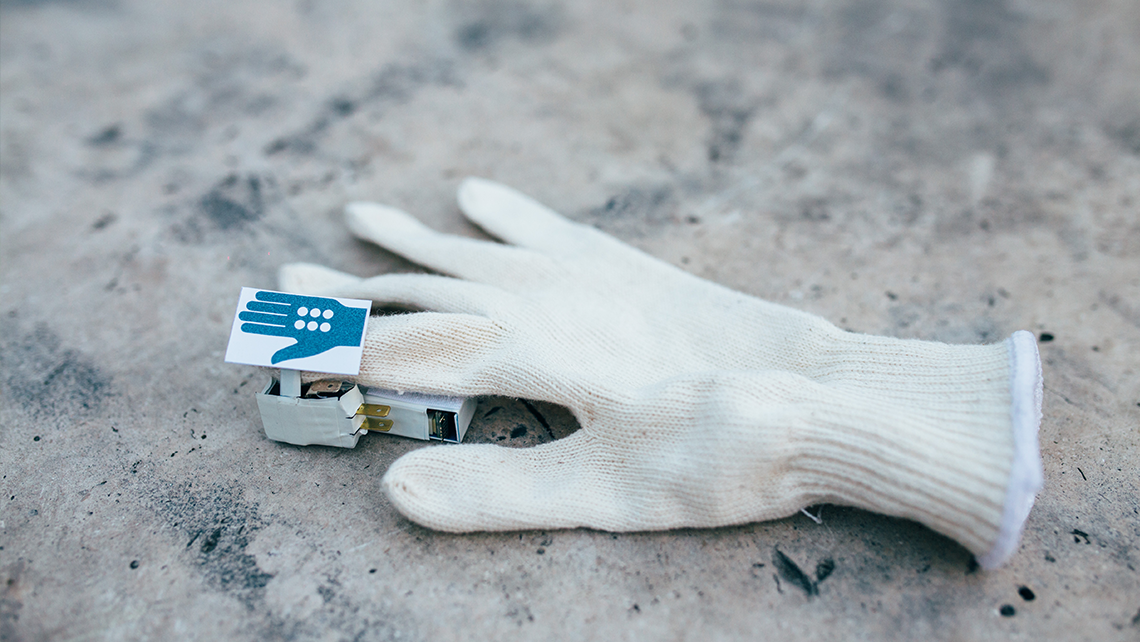 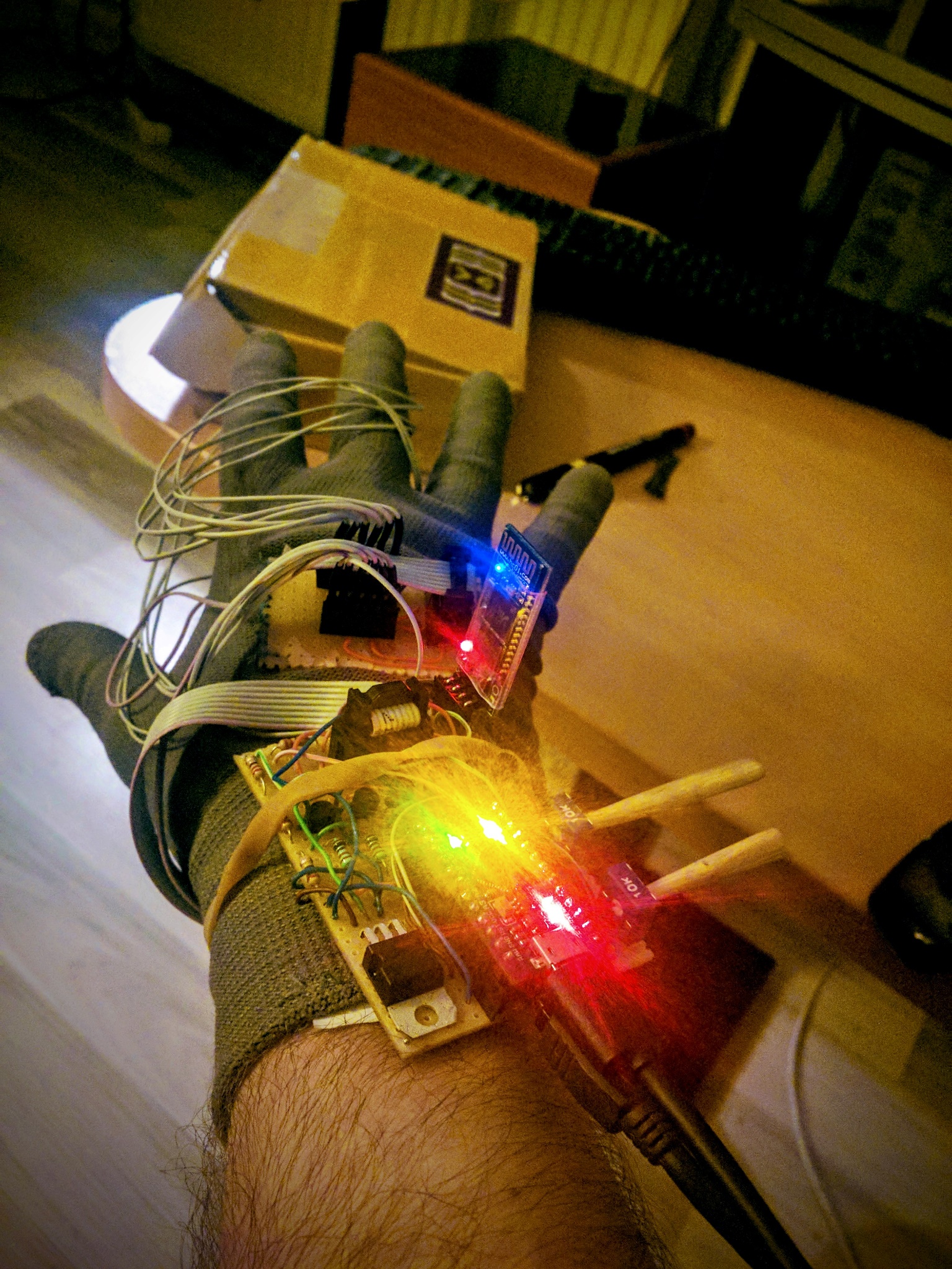 #3
#2
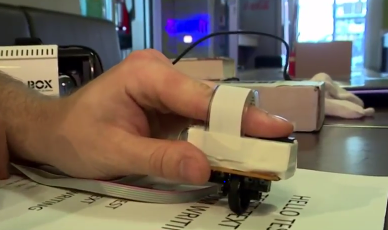 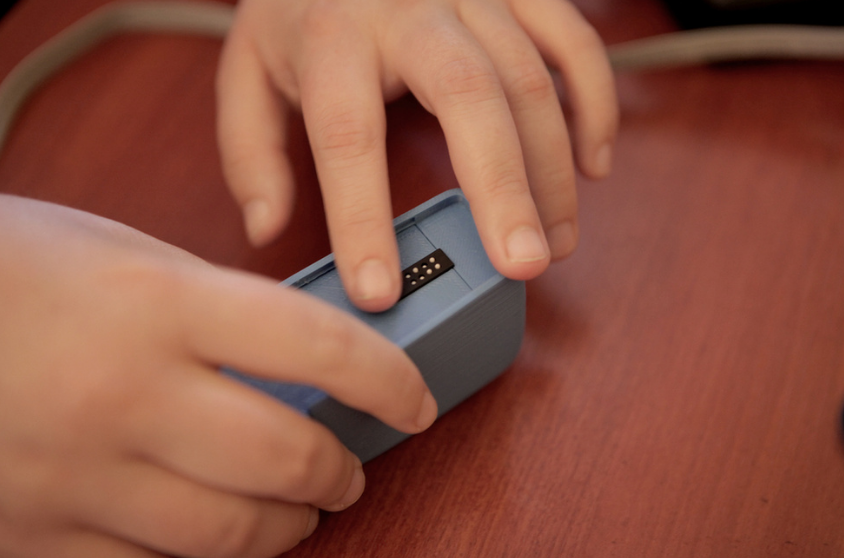 #1
#4
#5
[Speaker Notes: 3 koncepció]
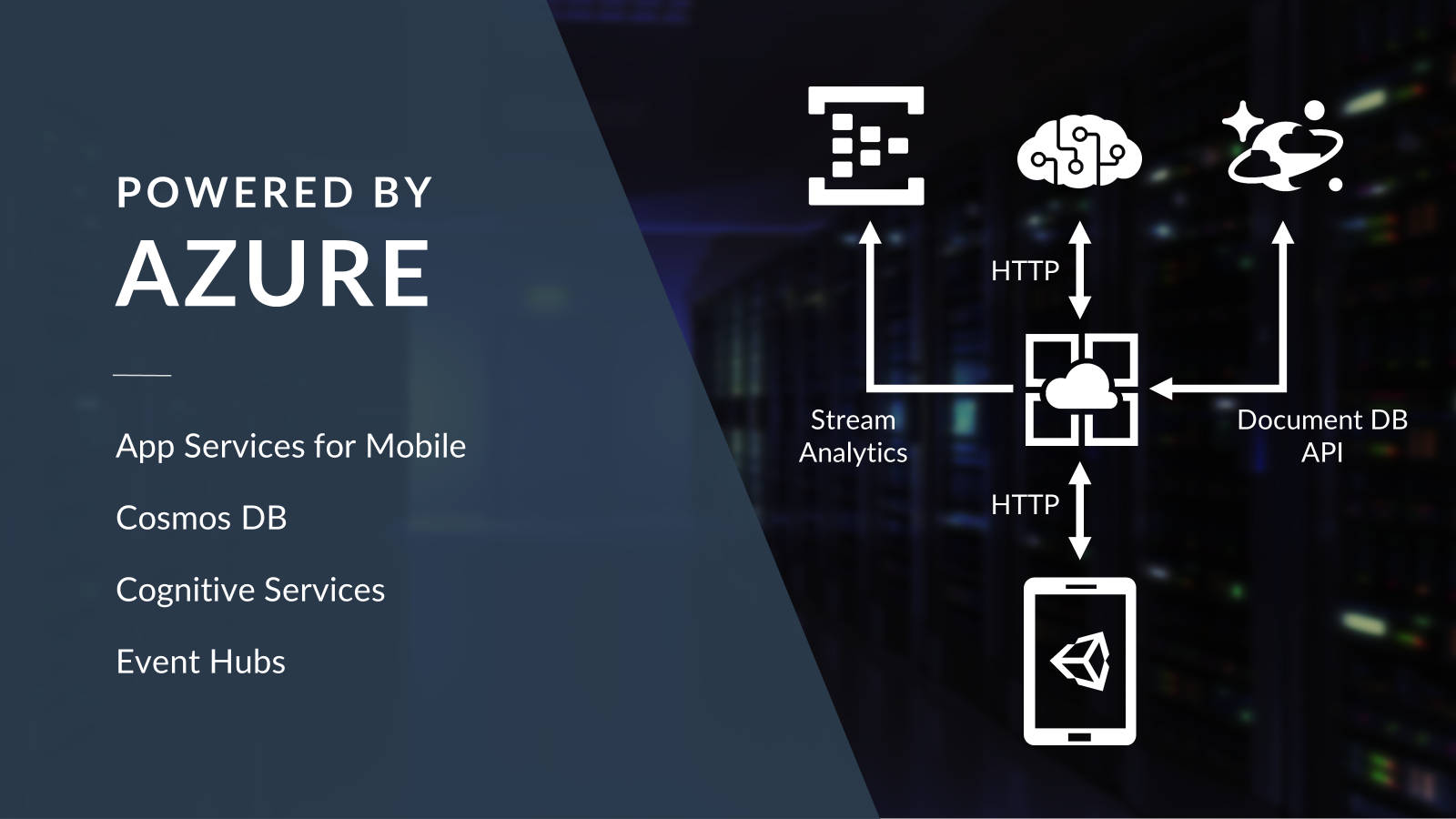 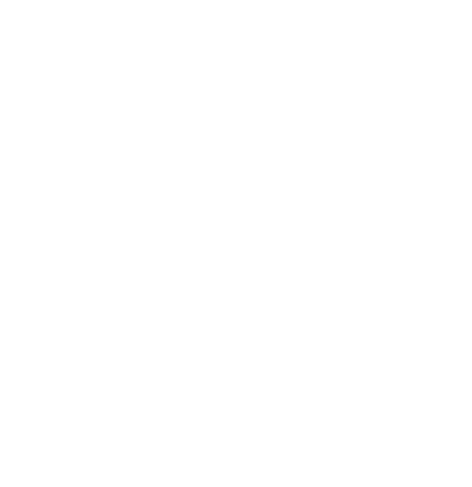 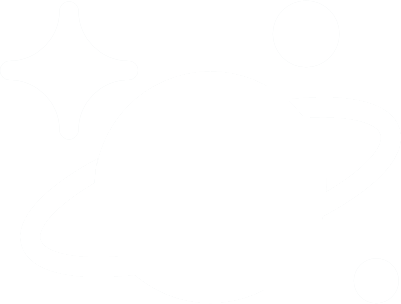 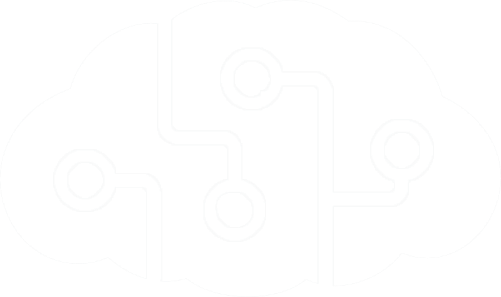 HTTP
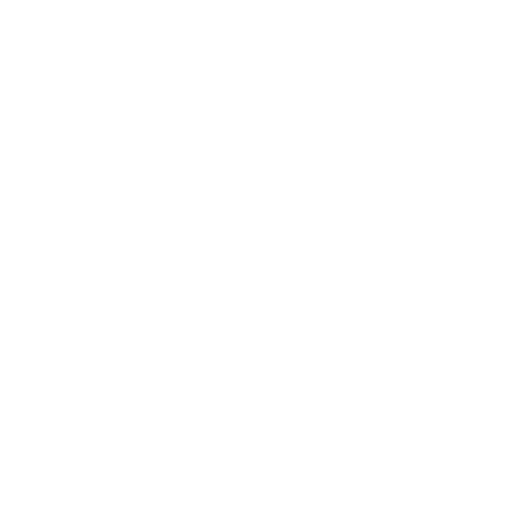 Document DB API
Stream
Analytics
POWERED BY
AZURE
HTTP
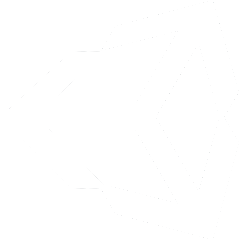 App Services for Mobile
Cosmos DB
Cognitive Services
Event Hubs
[Speaker Notes: Many features of the app have been implemented with the services of Azure
What we loved about it is that there was always something quick and convenient solution for all our needs
Aapp services for backend
CosmosDB as our database
Cognitive Services for image recognition
EventHubs for telemetry]
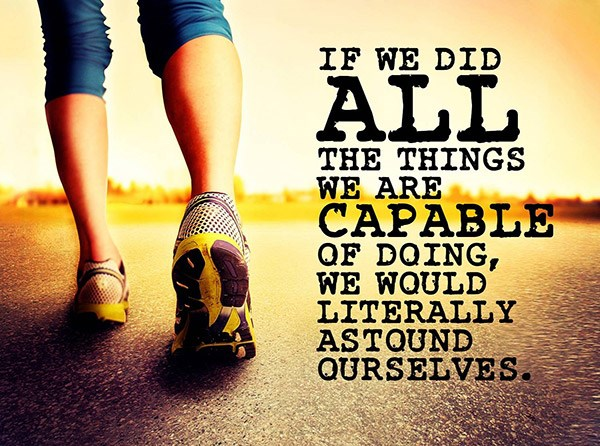 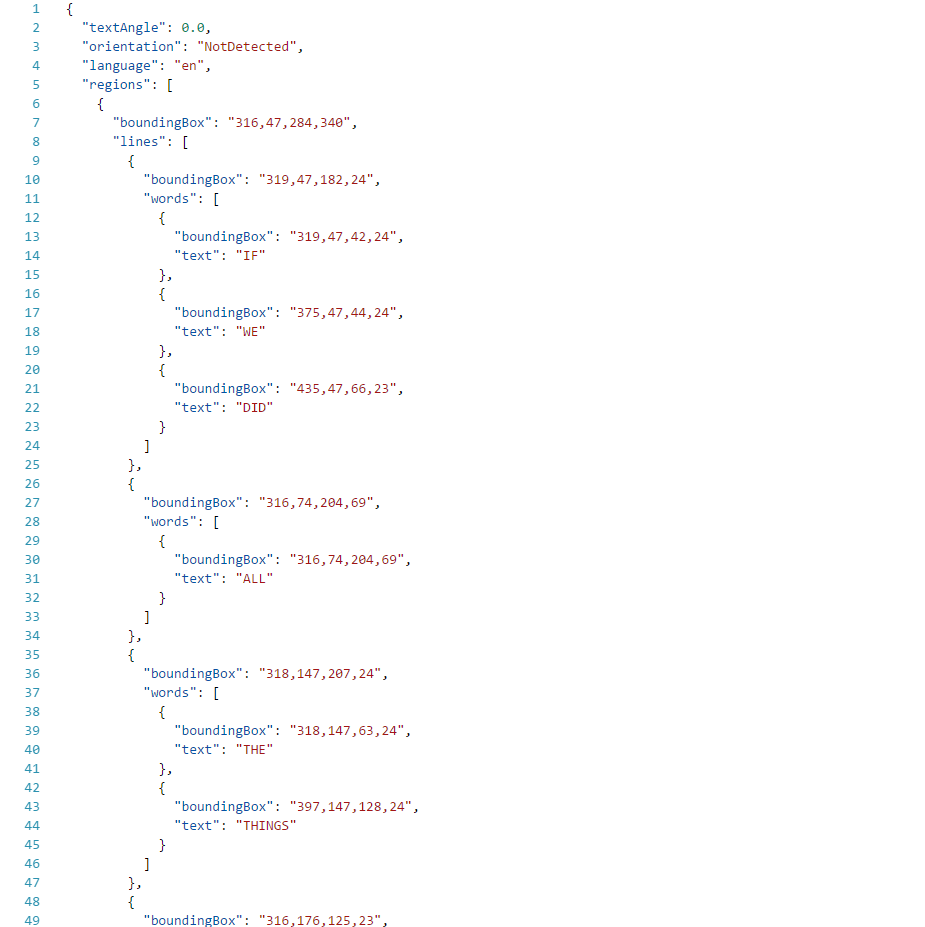 [Speaker Notes: Régiók – könyv 2 oldala
25 nyelv
Kézírás
Más computer vision funkciók (celebrity recognition, képleírás, arcfelismerés)
Már készül a saját]
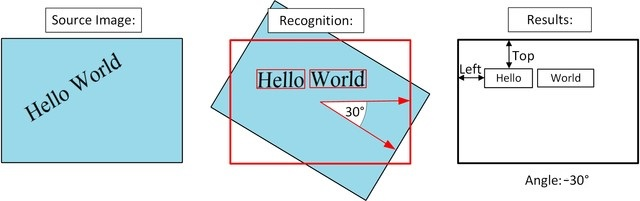 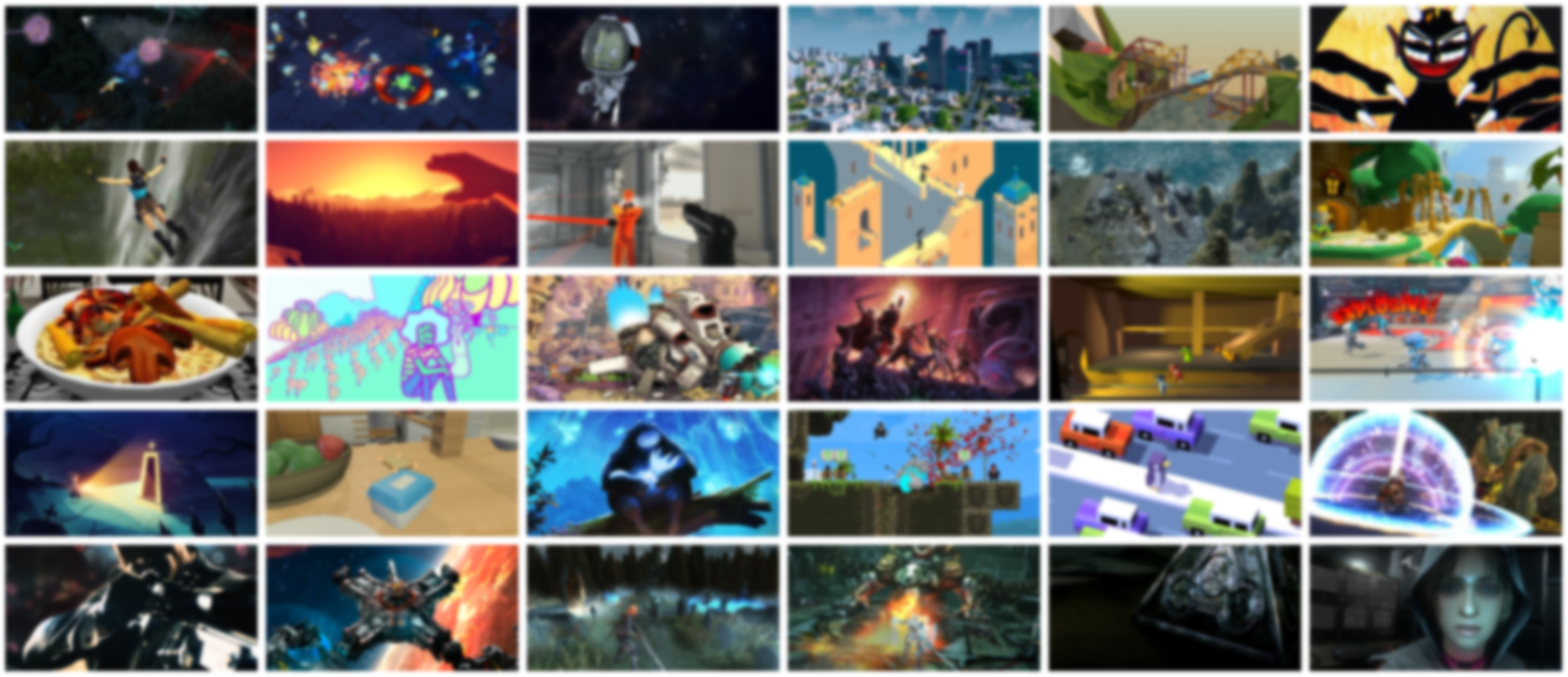 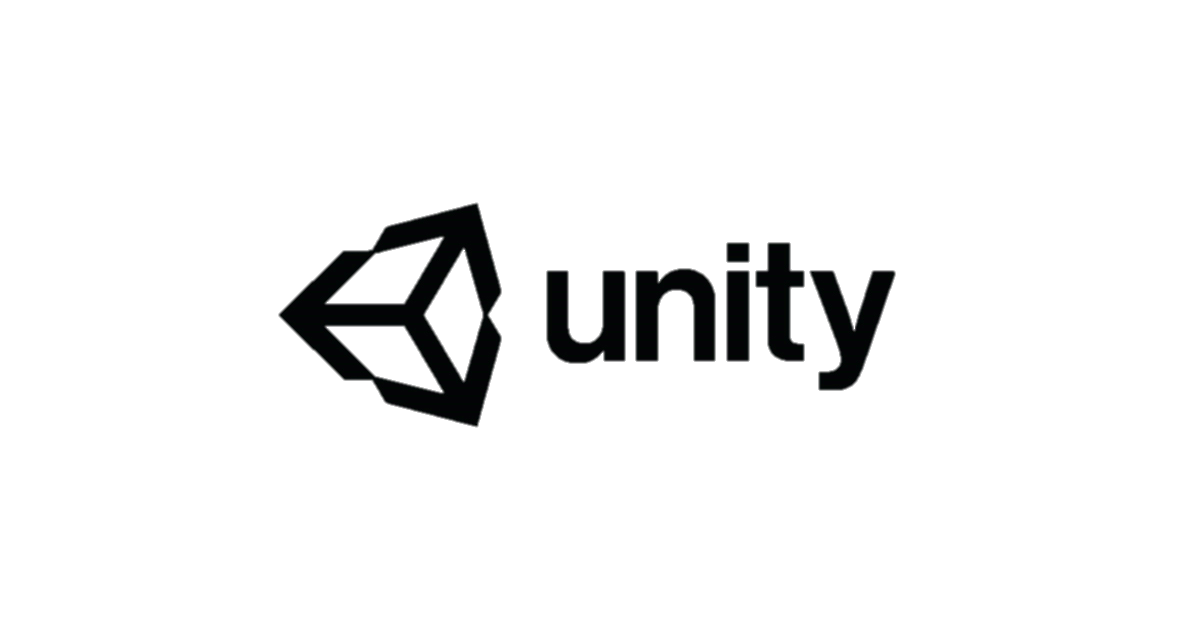 UNITY
Cross-platform játékmotor
Pluginekkel natív funkciók is elérhetők
Vuforia támogatás
[Speaker Notes: Húsznál is több platform
Első sorban mobil játékok fejlesztésére használják, ott sztenderd
Egyre inkább nagyobb játékokhoz is
C# és JS szkriptelés
Mono
Pokemon Go, Hearthstone, valami nagy]
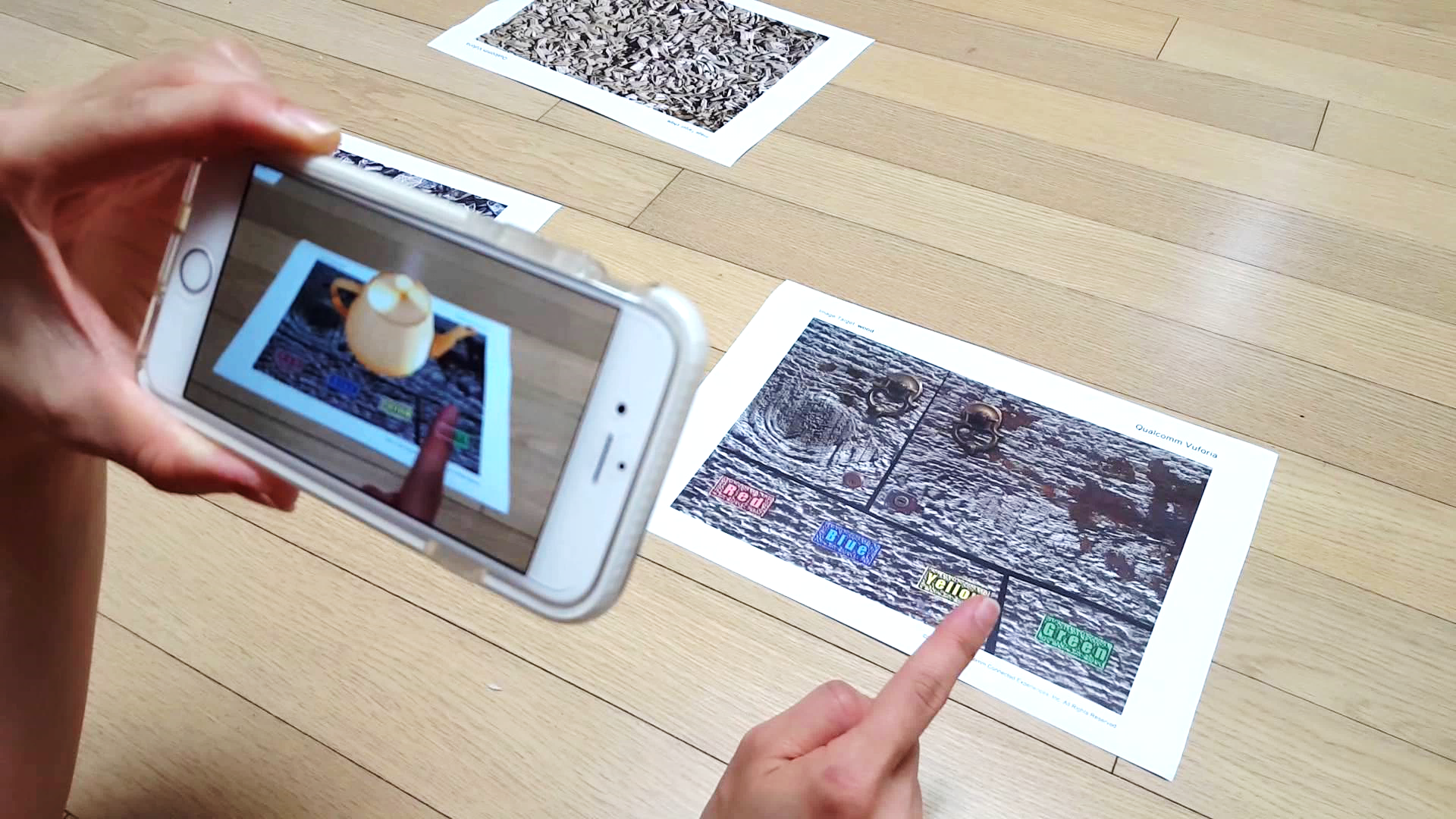 VUFORIA
Kiterjesztett valóság platform
Valós idejű képfeldolgozás
Szöveg és ujj követése
[Speaker Notes: 2D-s vetítős türkk]
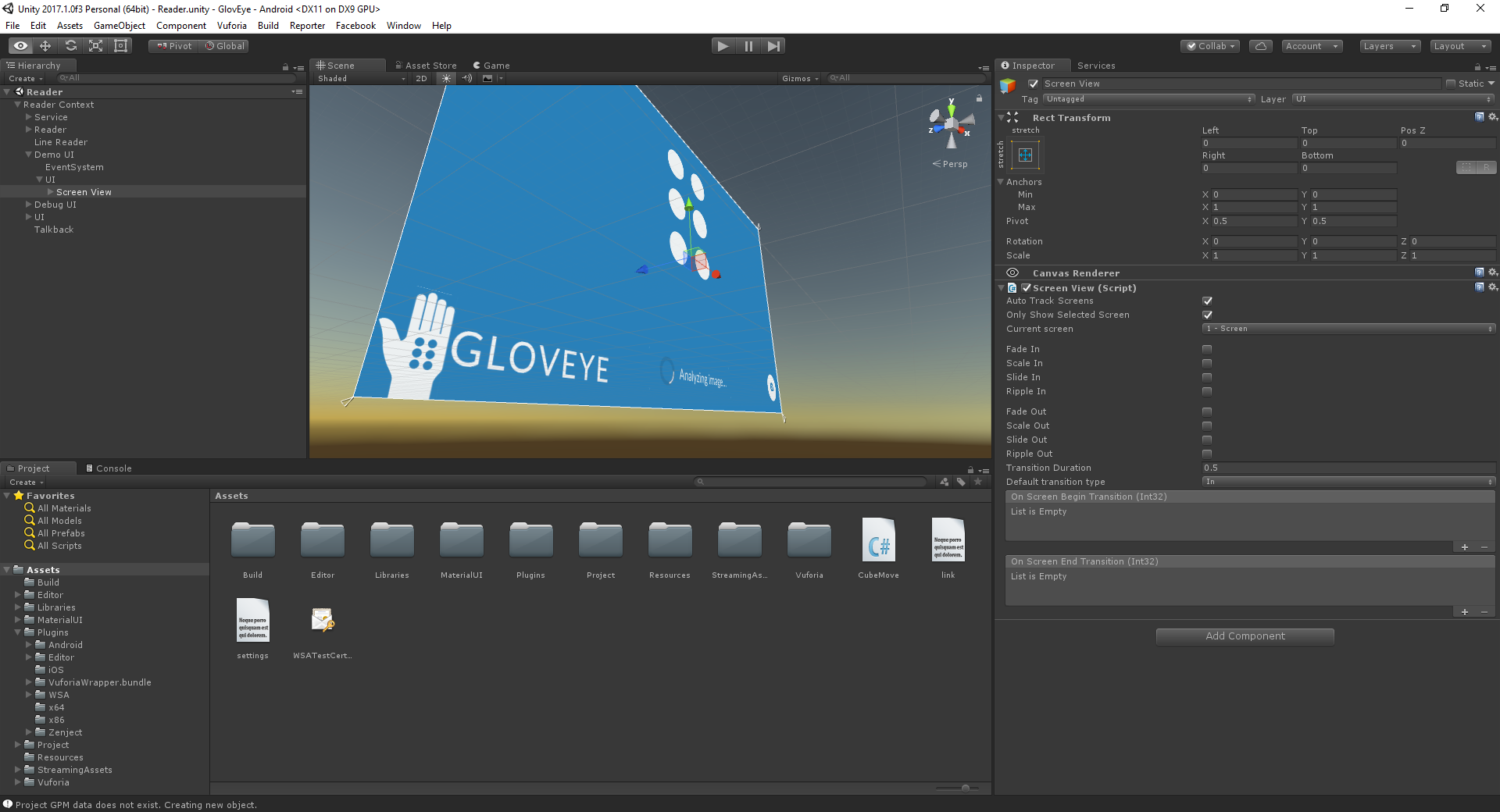 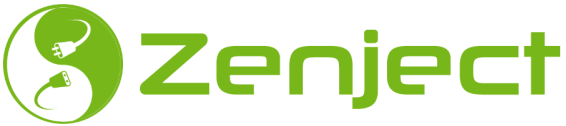 ZENJECT
Dependency Injection keretrendszer
Kód modulokba szervezése
Lazán csatolt, karbantartható kód
[Speaker Notes: Alternatíva pl StrangeIoC]
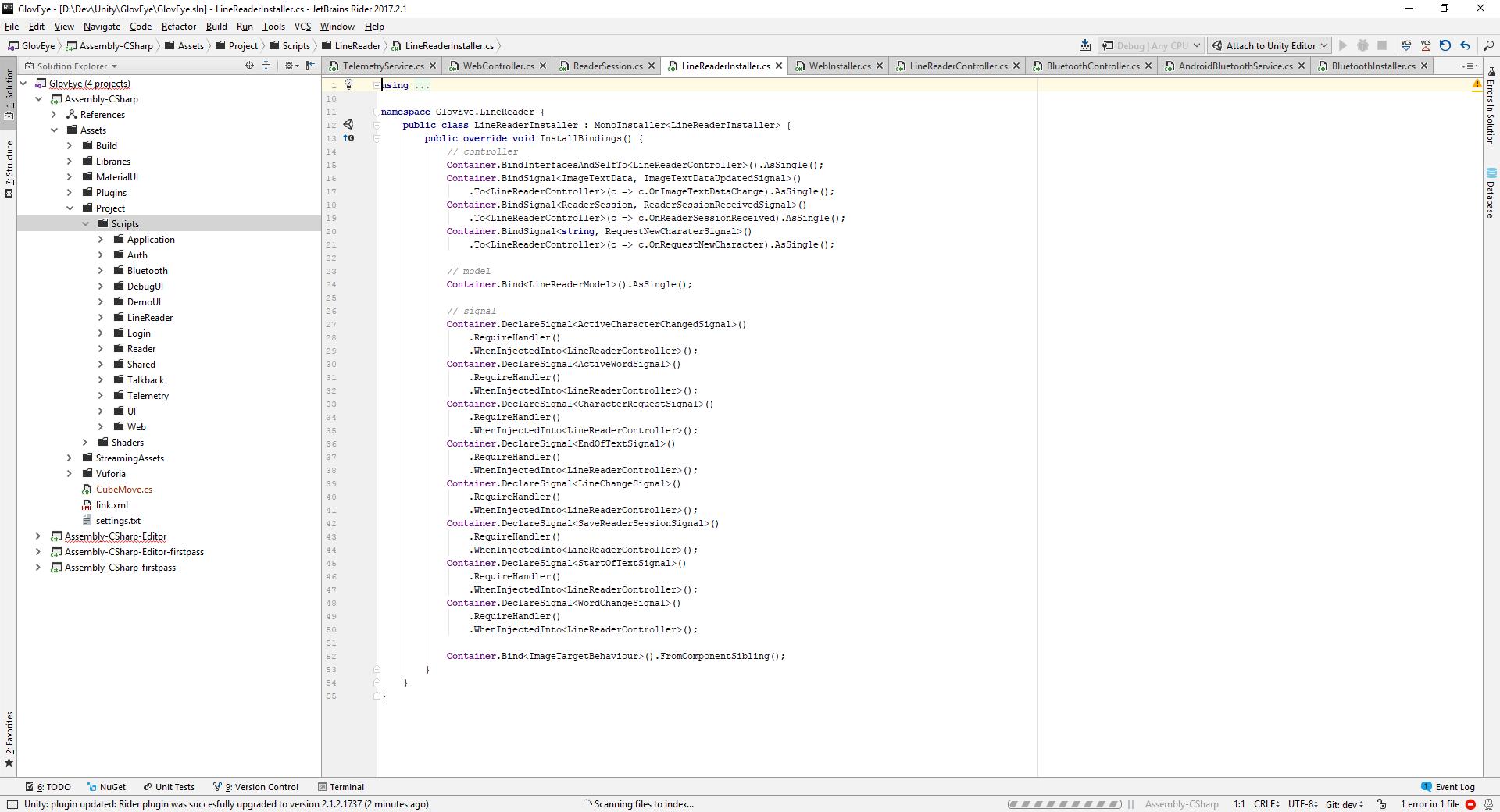 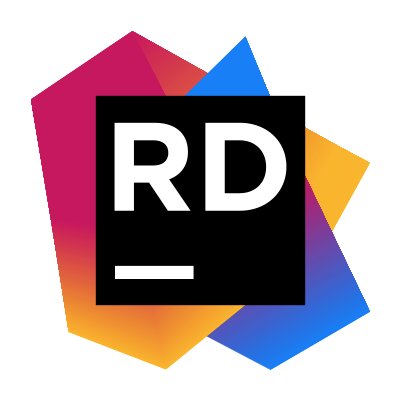 RIDER
.NET IDE
„Klasszikus” JetBrains IDE
Visual Studio kihívója
[Speaker Notes: The controller box contains an Arduino board with bluetooth module and DC/DC converter for the cell
This controls the braille cell, handles the button and communicates via bluetooth with our…]
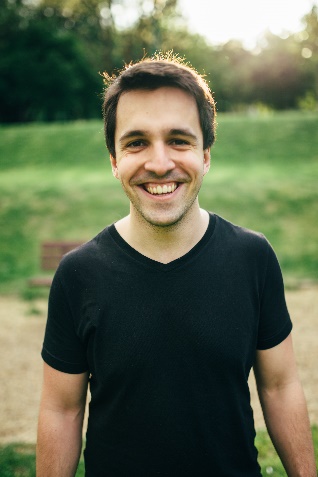 FÜLÖP ÁDÁM
ADAM.FULOP@GLOVEYE.COM
[Speaker Notes: Nem csak játékokhoz, hanem képfeldolgozás, 3D grafikus vagy AR/VR megoldásokhoz]